NYCCT Faculty Publication Support Workshop Series 2023-24leveraging the lit review
Prof. Monica Berger, LibraryOct. 13, 2023
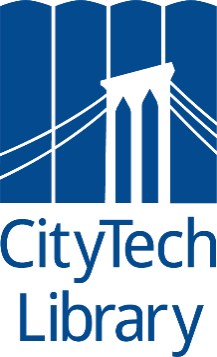 Learning Outcomes
Learn how to quickly get a bird’s eye view of your topic 
Learn basics of using the library for the lit review
Understand how to effectively use Google Scholar, citation managers, link resolvers
Evaluating journal or book publishers 
Learn how to avoid predatory journals
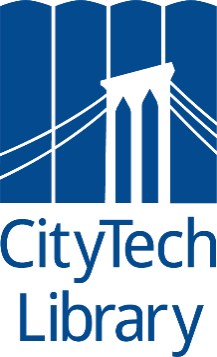 Connect lit review to reading/scanning  targeting journals and book publishers, evaluating them  submit, revise, publish  keep up with new research / publications
The big learning outcome is iterative
We will also start to think about our individual needs re. selecting a publisher too!
Reading and Lit ReviewTarget journal or book publisher  Writing  Submit and Publish  Build more
2 Target journals and publishers + evaluate for scope, acceptance rates, other details
1
1 Lit review  who’s who on the topic + journals + publishers
=Scholarly conversations
4
2
3 Draft your mss. with target journal or publisher in mind; update your lit review
4 Submit, revise, and publish … build on your work for the next publication!
3
[Speaker Notes: Authors/professors, etc. make this a continual circle. Students tend to stop when the paper goes in …]
Literature review w/o searching
Some disciplines/areas have review publications
Cochrane 
Nature Reviews
Other disciplines may have articles that review the literature
Or use a recent, highly cited article w/good lit review (or monograph)
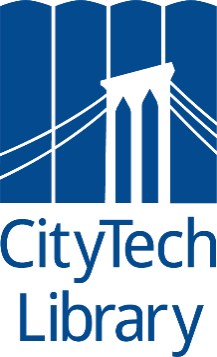 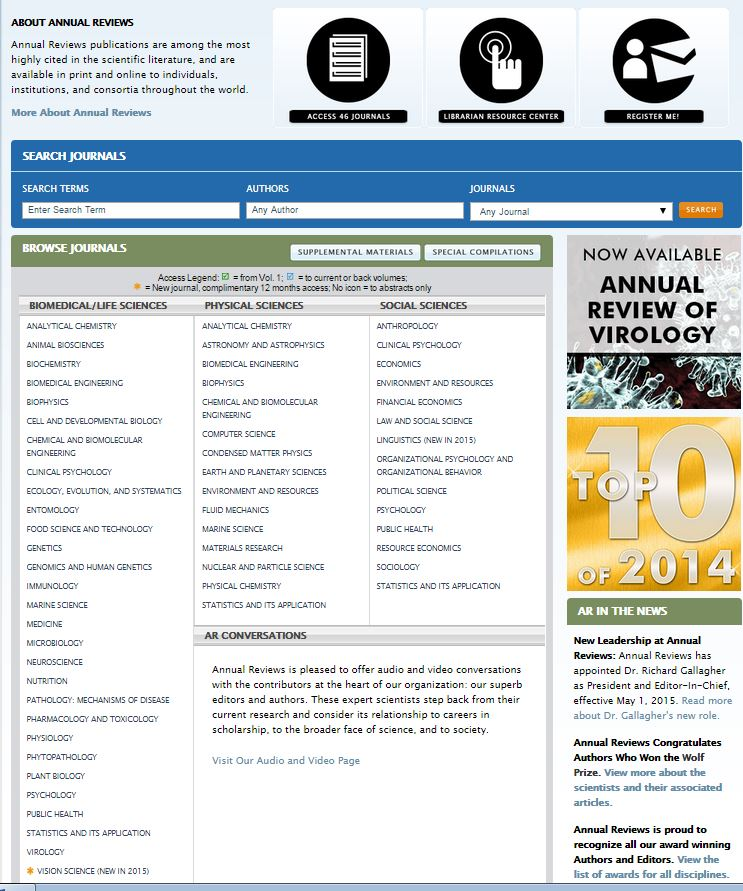 Annual Reviews for STEM and some Social Sciences (not at City Tech)
Literature review w/searching
Use the library database for your discipline
Google Scholar

I will cover how to use each!
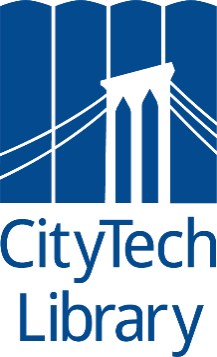 1. Lit review: Need to read
Every individual’s “lit review” varies
Scholarship as a conversation
Where is there a gap or a need in the conversation?
Golden path to identifying and interconnecting your research topic with
methodologies
experts for support
journals and publishers
1. Lit review: Need to read
Scholarship as an ongoing conversation
Peer reviewing
Scanning/reading new research and publications
Your next publication!!!
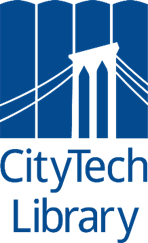 2. Using the library
+guide(s) supporting this series
https://library.citytech.cuny.edu/
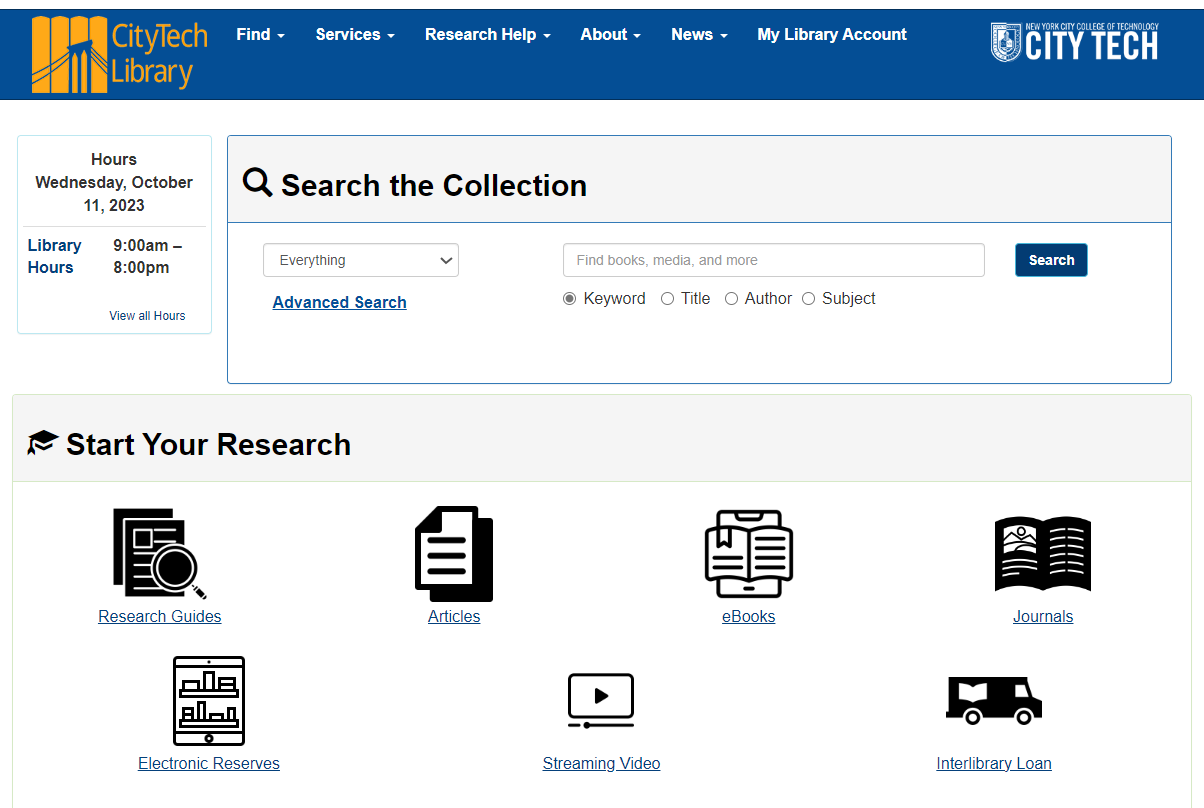 https://library.citytech.cuny.edu/
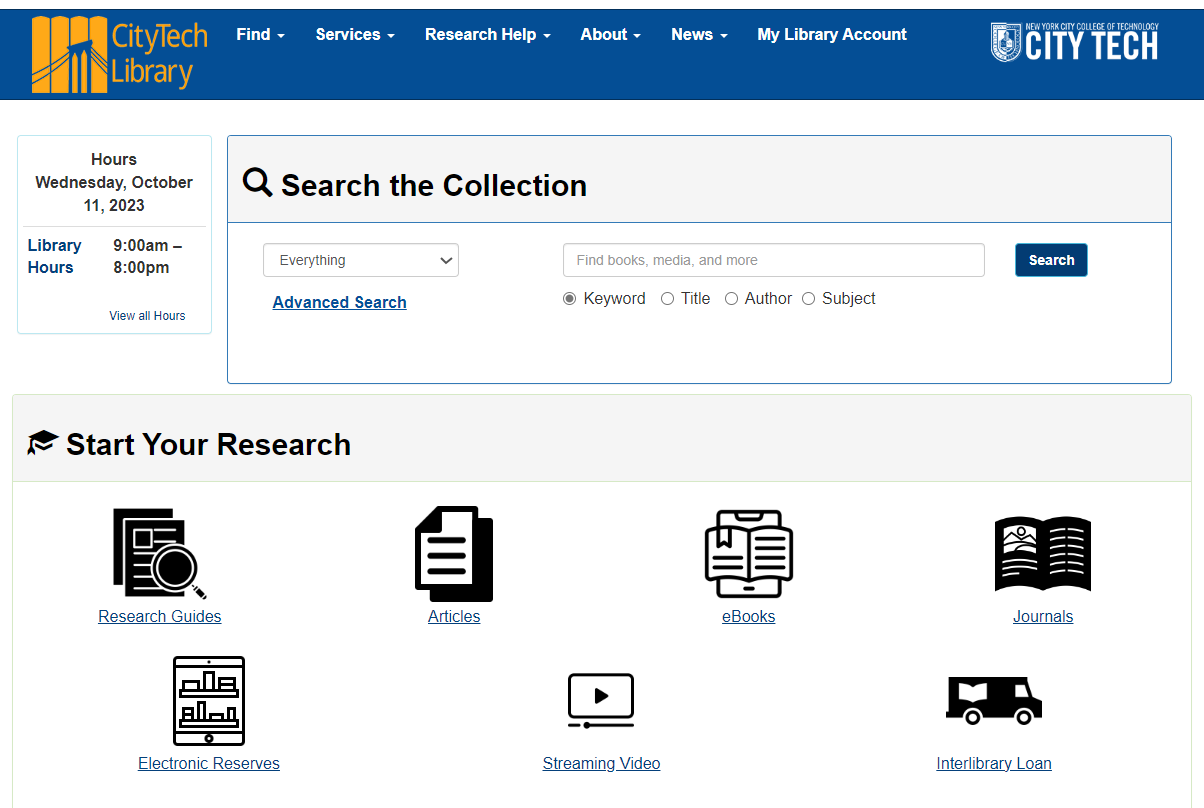 https://library.citytech.cuny.edu/
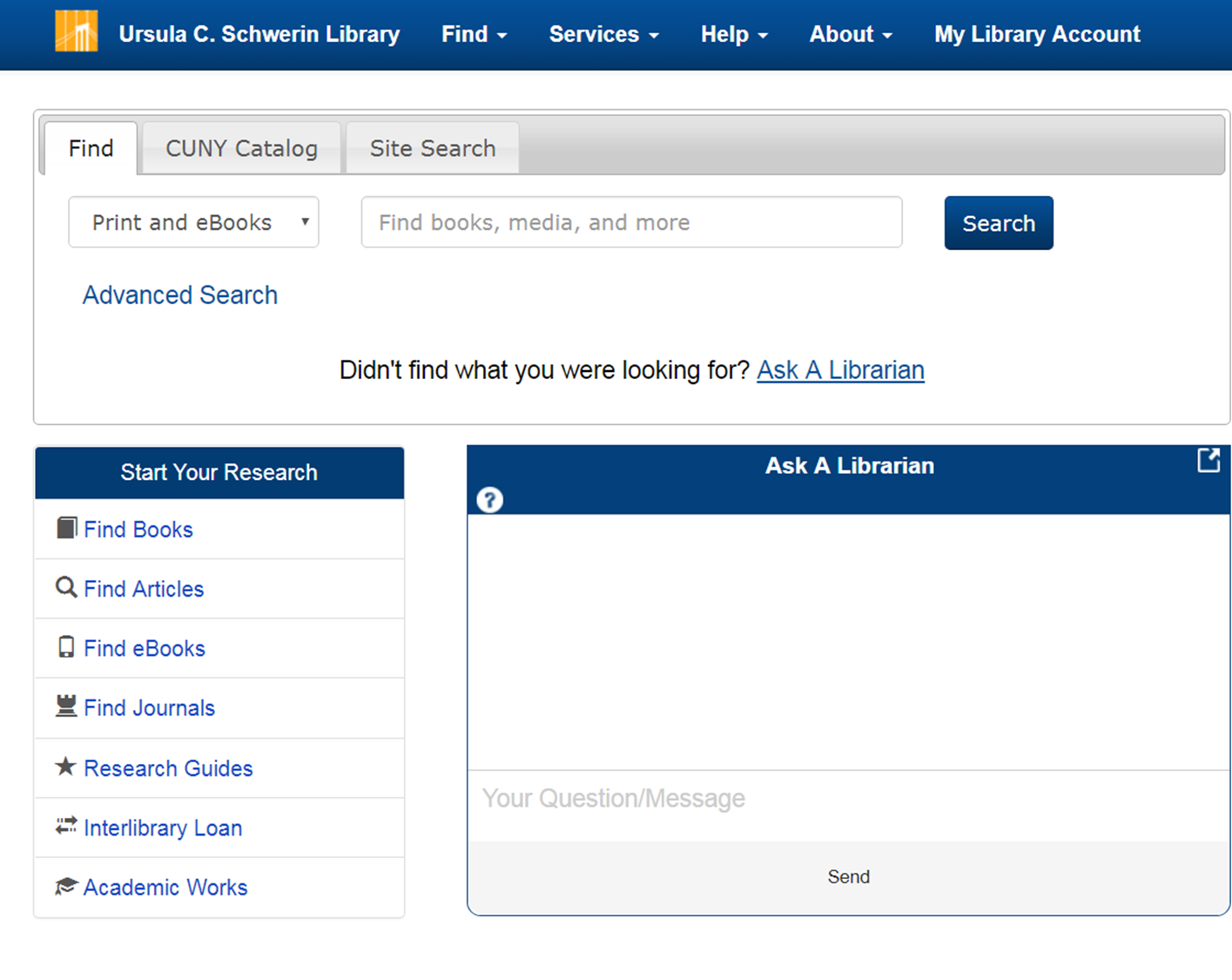 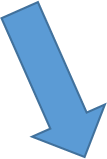 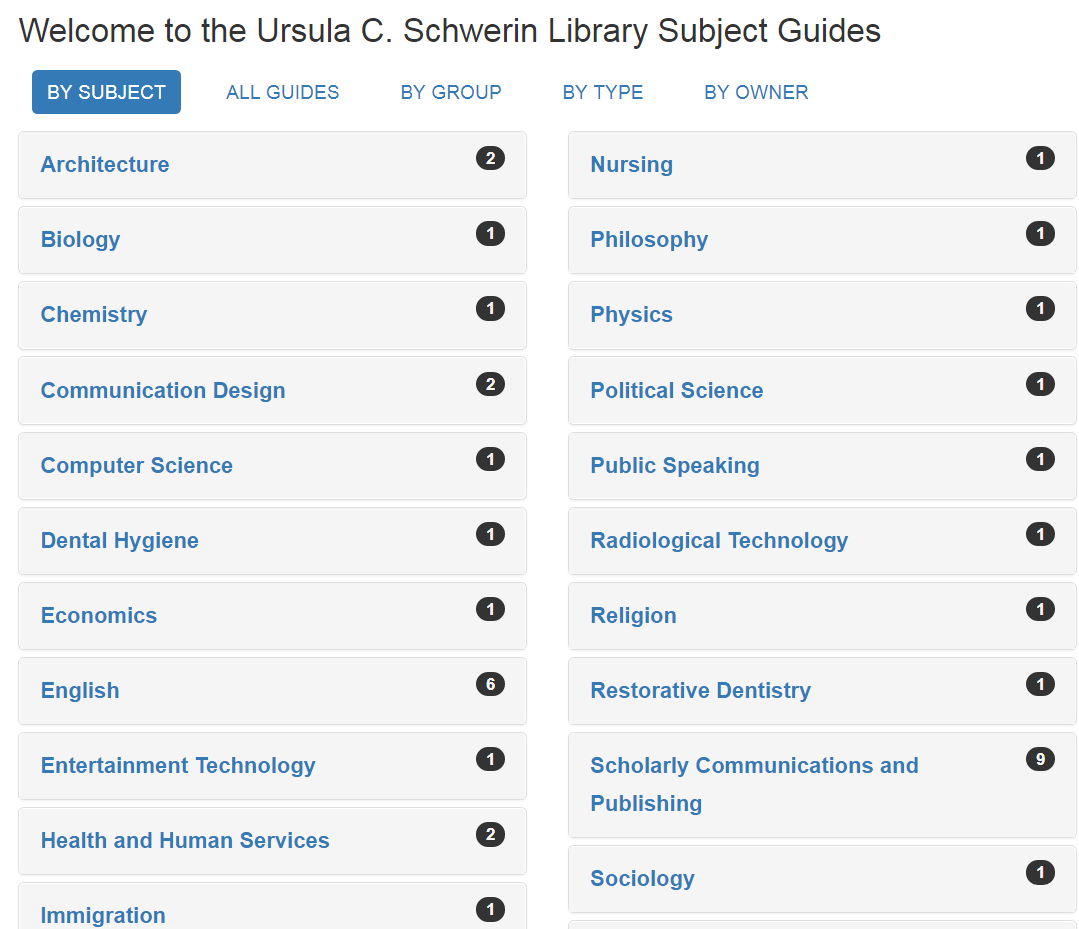 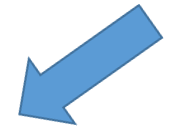 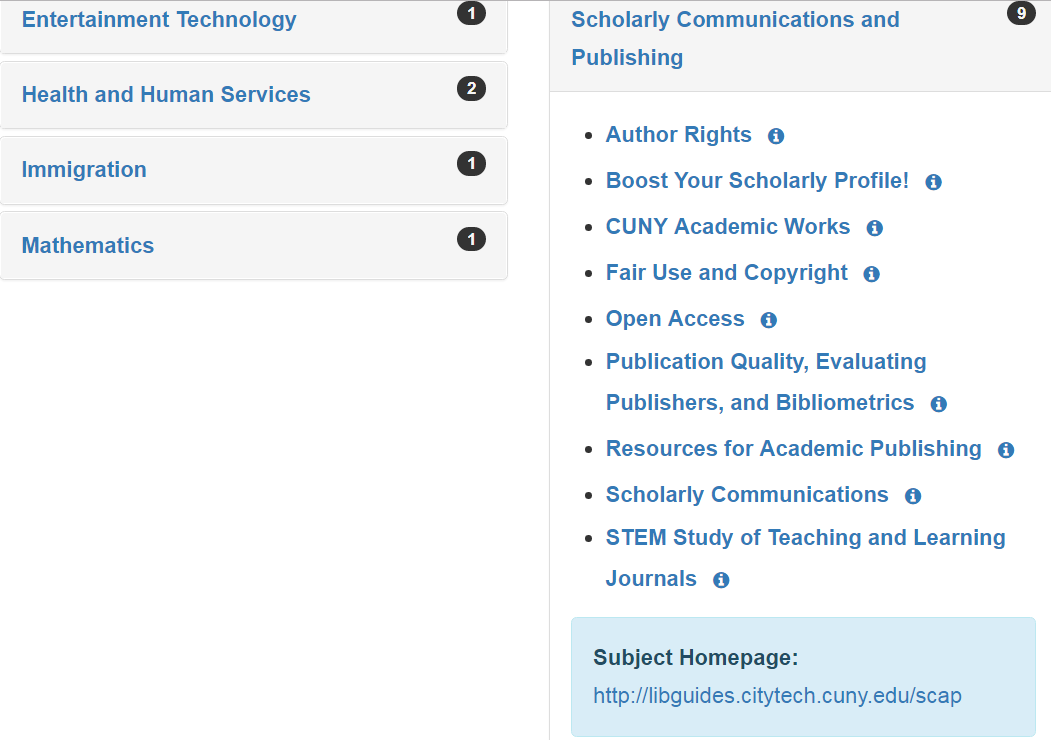 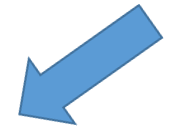 OL https://openlab.citytech.cuny.edu/mcfpp/
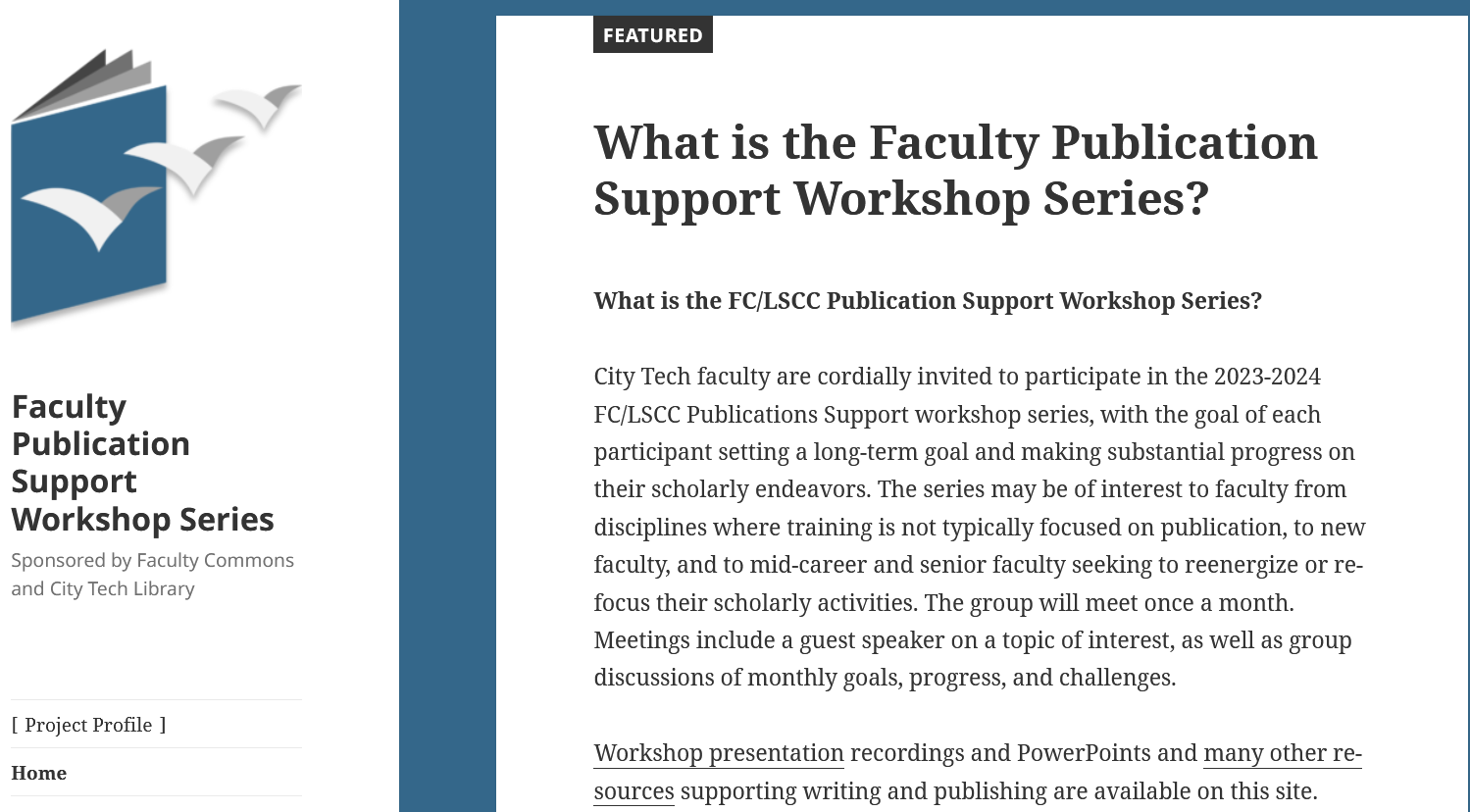 2. Using the library: Our library in context
City Tech library has a vast selection of content incl. data sets

Library also connects to Google Scholar if desired
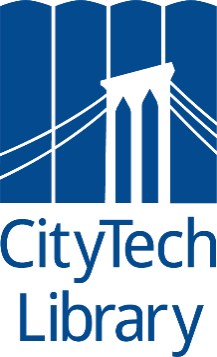 2. Using the library: Our library in context
Other CUNY libraries
Can not access their local electronic content 
Other specialized databases
Need to walk in to use except for requesting books
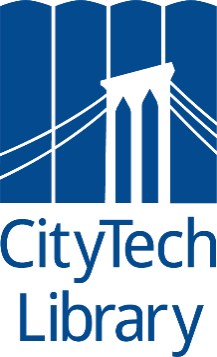 2. Using the library: Our library in context
Interlibrary loan for 
books outside CUNY, 
ebook chapters, 
articles, 
electronic delivery for … electronic content
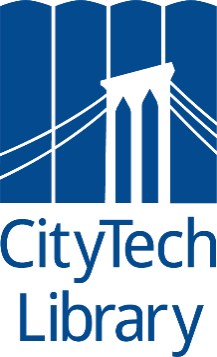 Interlibrary loanhttps://library.citytech.cuny.edu/services/interlibraryLoan/index.php
3. Interlibrary Loan
If we don’t have it …
ILL it! (interlibrary loan)
Use your CUNY credentials to login (new)
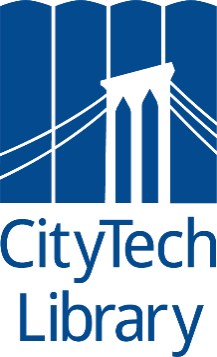 Any questions, comments?
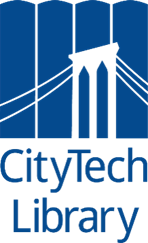 2. Databases: using the library for your lit review
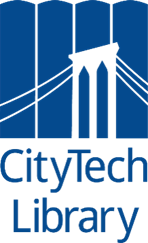 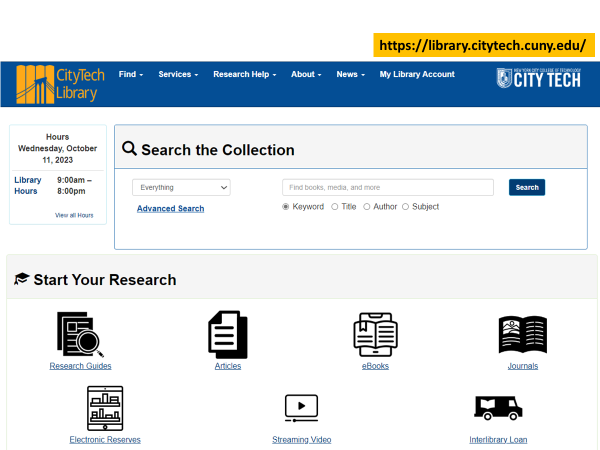 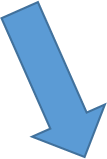 Databases of articles and other content
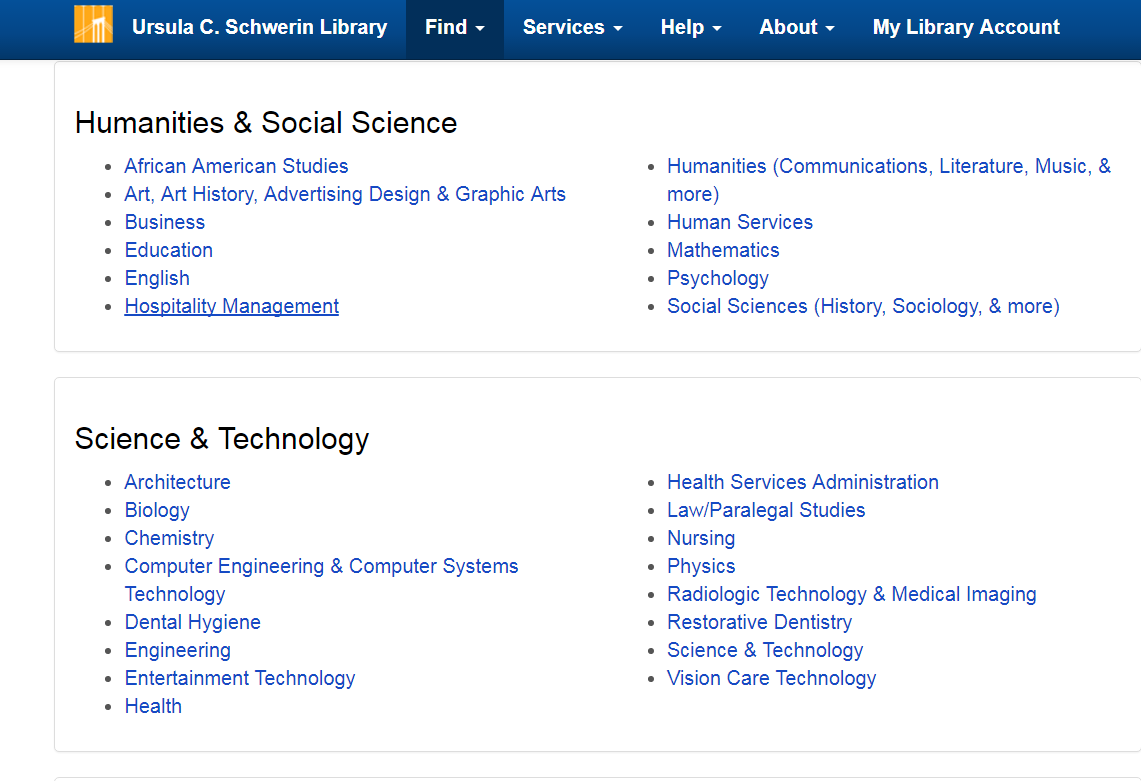 Log into library databases using your CUNY credentials
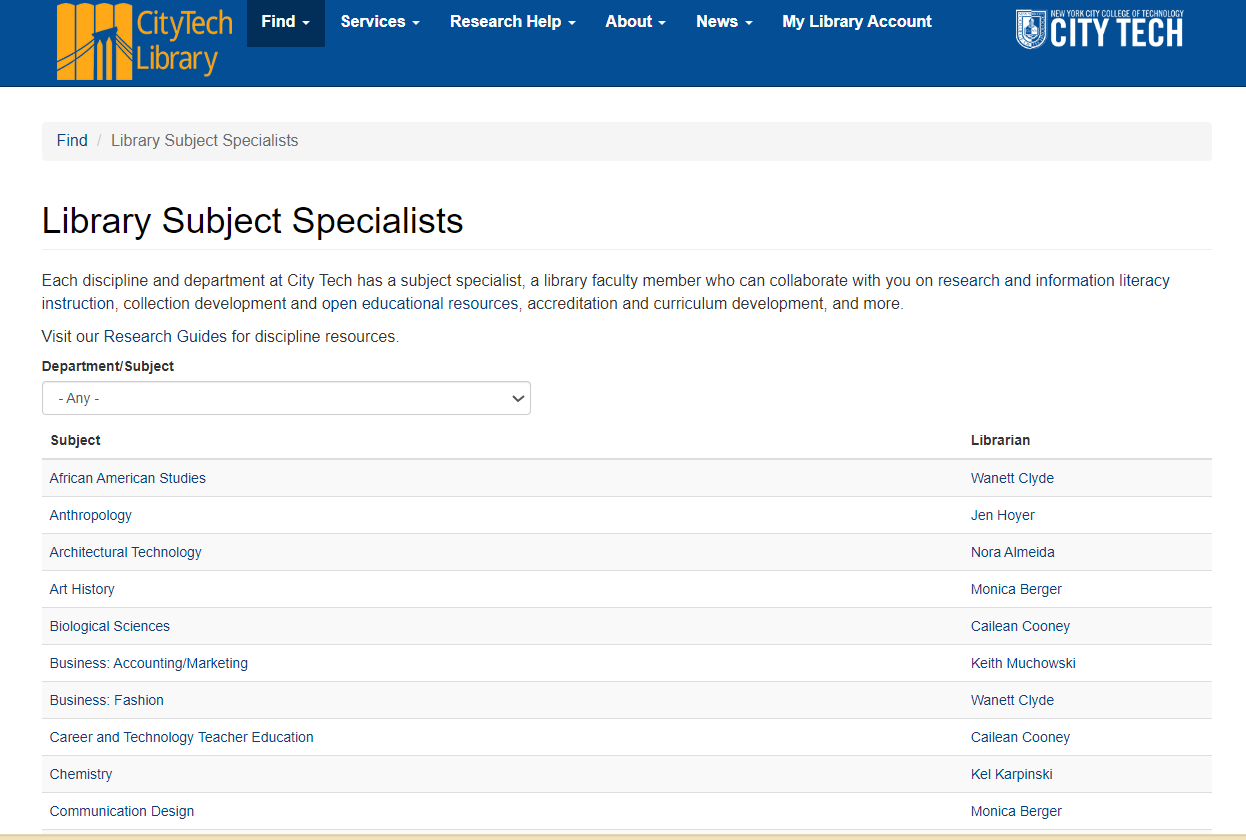 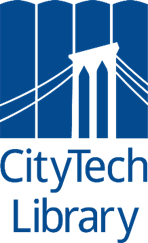 3. Google Scholar
+ citation managers
Google Scholar scholar.google.comwhat is in GS? Have you used it before?
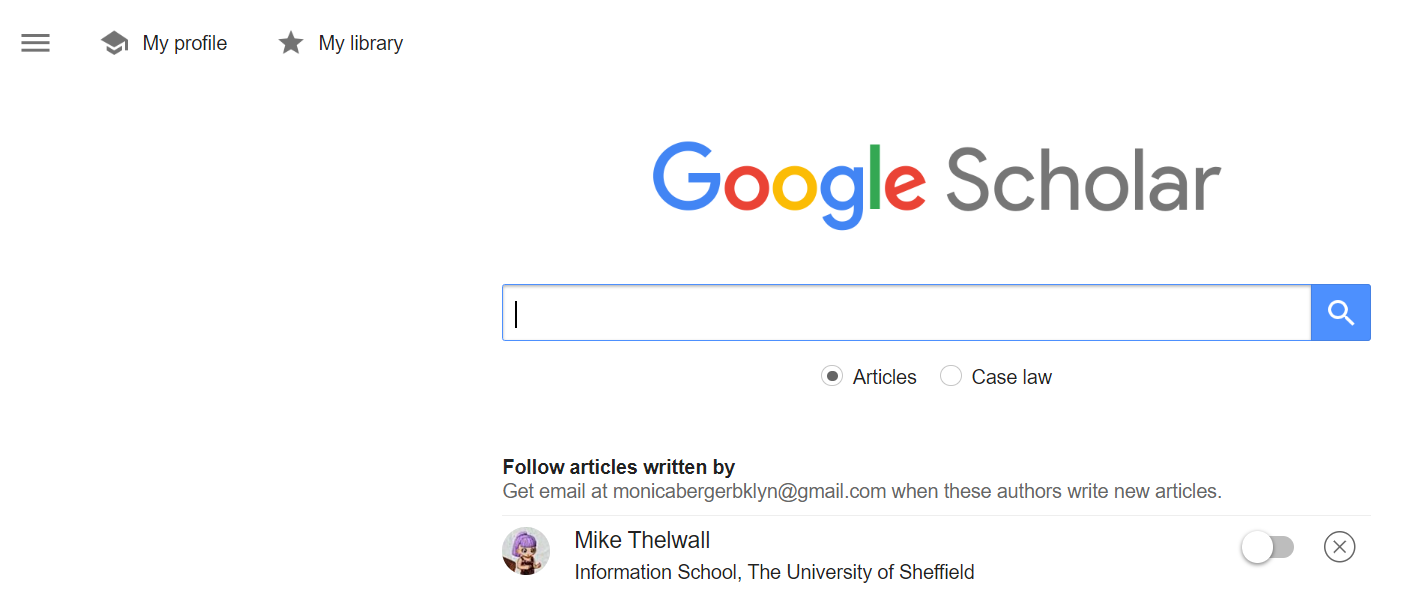 4. Google Scholar vs. Library
Advantages of library over Google Scholar:
Library databases
subject or disciplinary focus
Rich metadata with hyperlinks
Filtering tools
Alerting options
Ability to save searches
Not EVERYTHING is indexed in Google Scholar
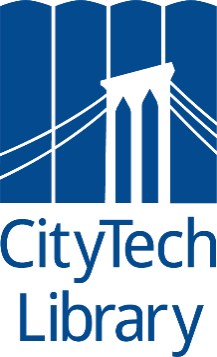 4. Google Scholar vs. Library
Advantages of Google Scholar over Library :
Google Scholar 
Easier to search
Multidisciplinary
Great alerting system
Easy to see who has cited an article
Easy to see how many times an article has
been cited
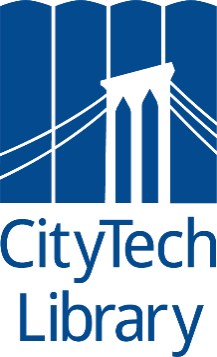 4. Google Scholar
Don’t forget to link Google Scholar to library content! Otherwise, you’ll get only open access content, content in ResearchGate, citations
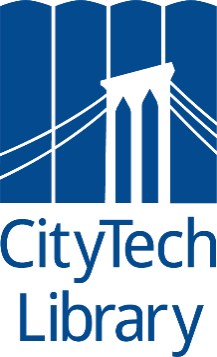 Click the three lines to open menu, select SETTINGS
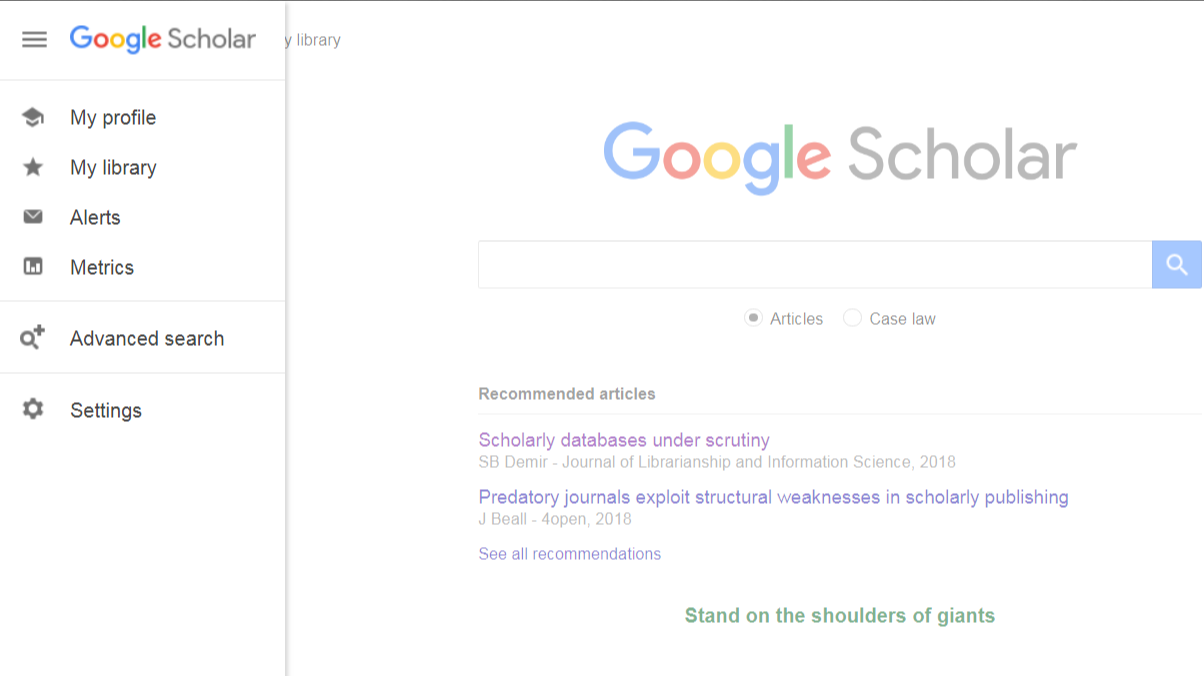 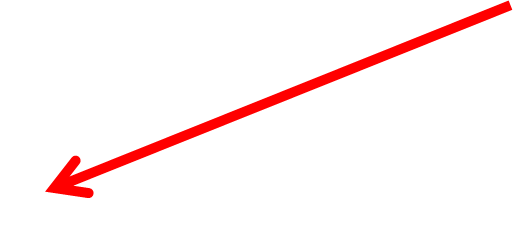 Select library links
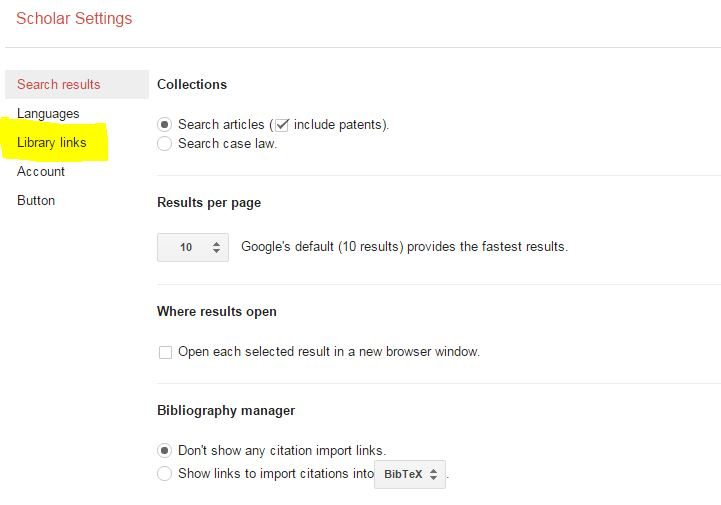 Save your search
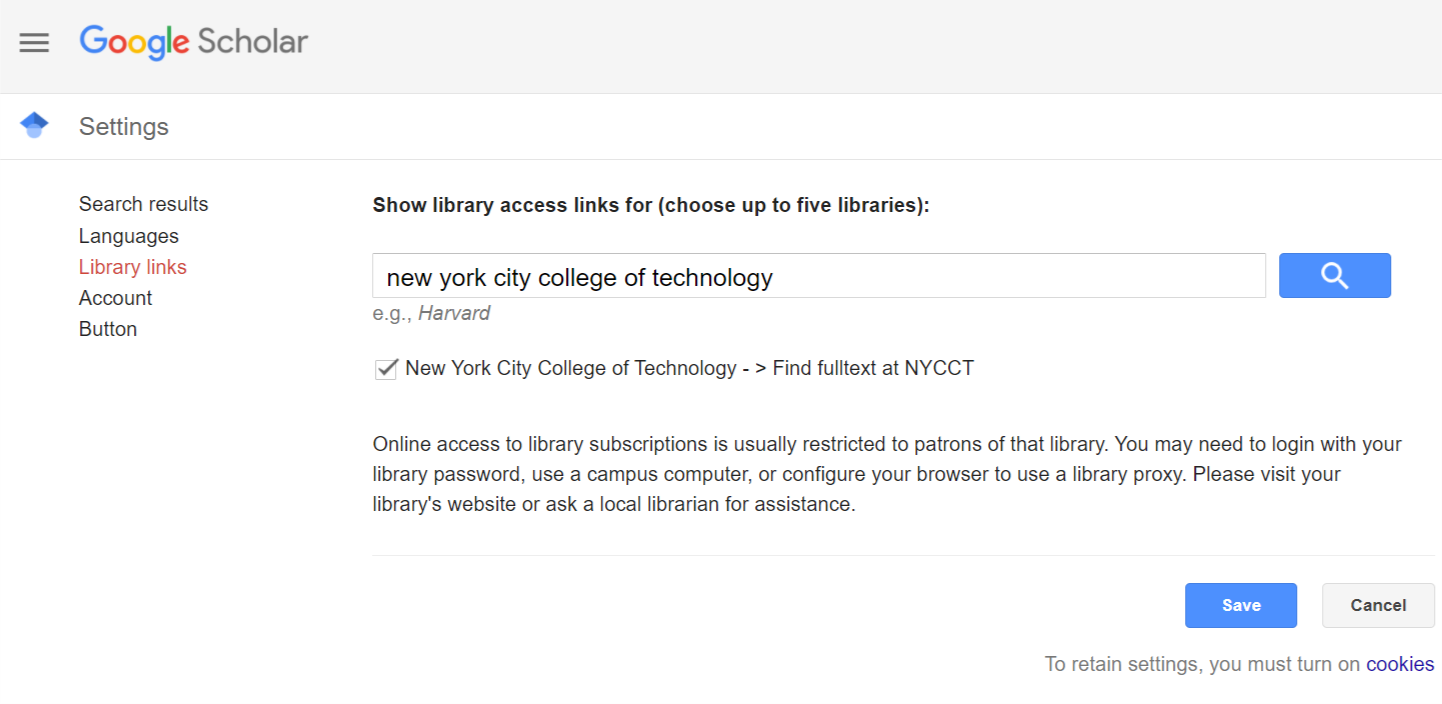 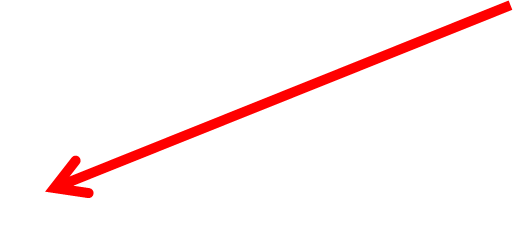 Hook up your bibliography manager
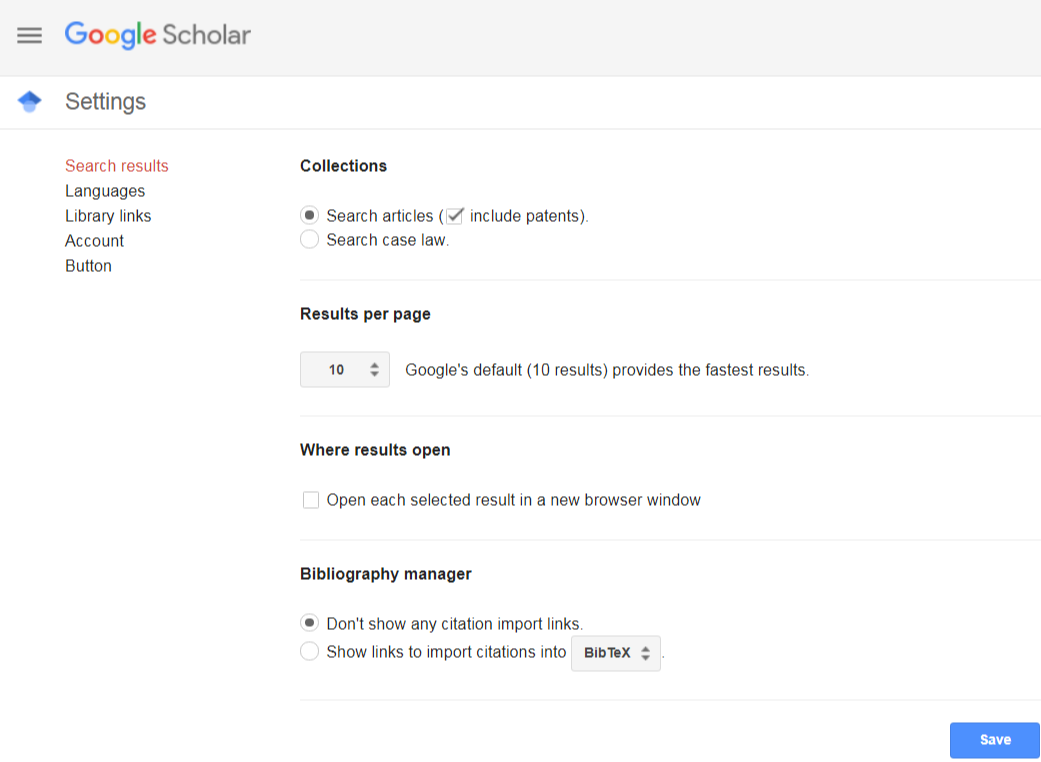 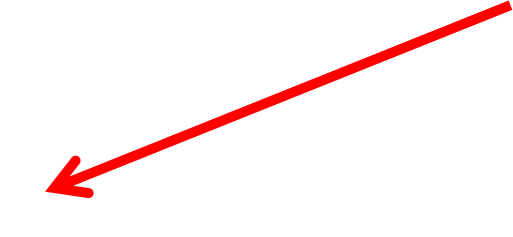 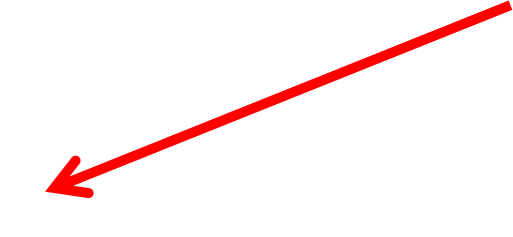 Find your citation manager’s format (EndNote for Zotero)
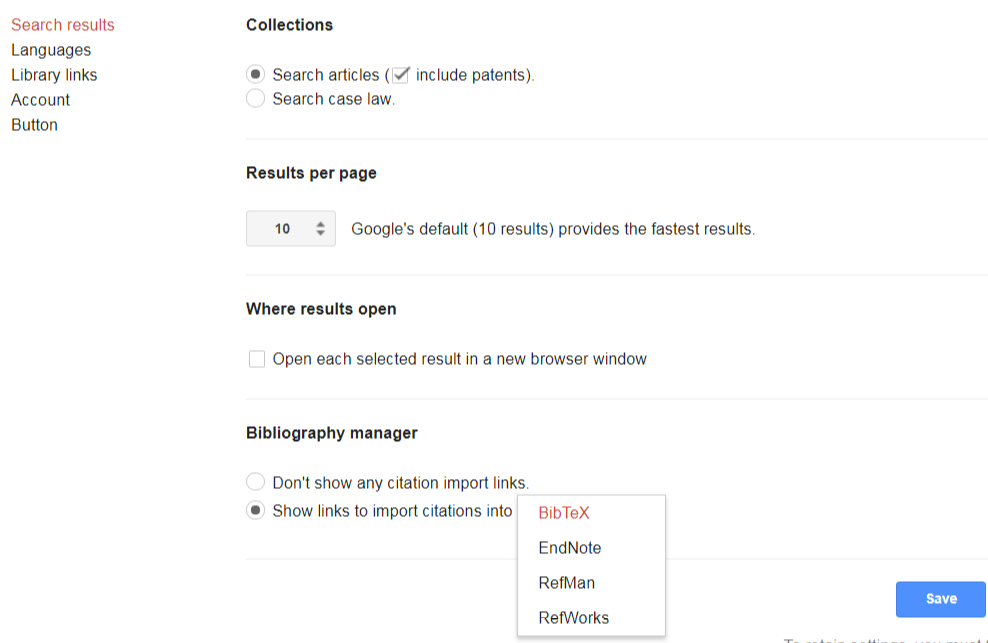 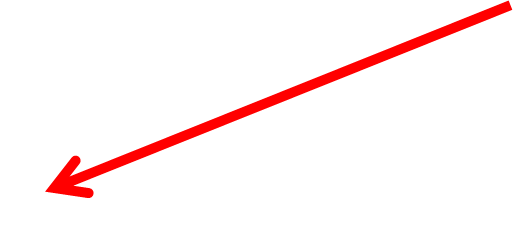 3. Citation Managers
Bibliography managers and citation tools
RefWorks (CUNY)
Zotero  
Mendeley
EndNote 
Many others
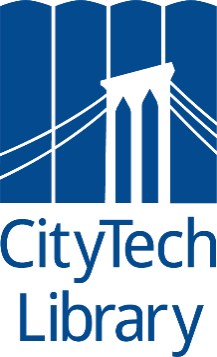 3. Citation Managers
Switch styles
Journal specific styles available
In-text citations plugins for MSWord, Google Docs
Manage your workflow 
Note taking, tagging
Share citations and notes across projects
Import and export to other managers
Recommend Zotero
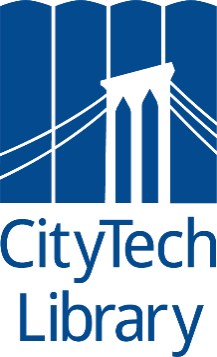 Zotero (and citation managers) help you stay organized
master comparison of bibliographic reference tools
Get full text: Link Resolvers
3. Get full text: Link Resolvers
Library databases AND Google Scholar 

Some library databases are chiefly citations
Avery Index
MathSciNet
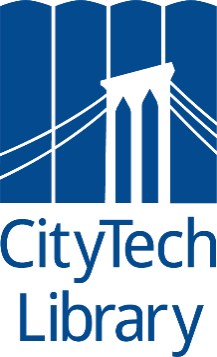 [Speaker Notes: The FindIt button pushes article citation data into the ILL form if there is no FT]
The “FindIt@CUNY” buttonfull text or interlibrary loan
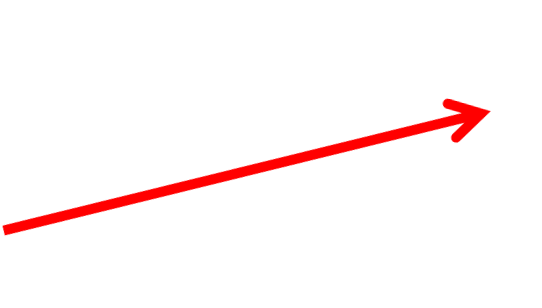 If no link, sign in for interlibrary loan
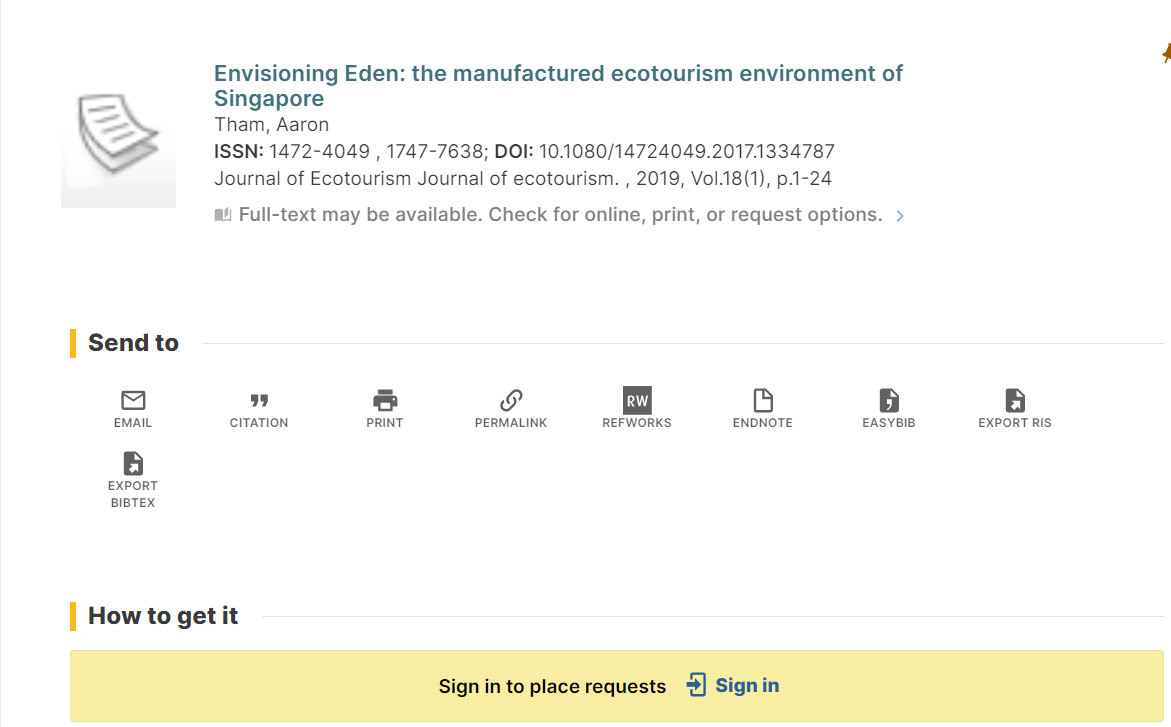 Use the Find Fulltext at NYCCT links to get to full text content
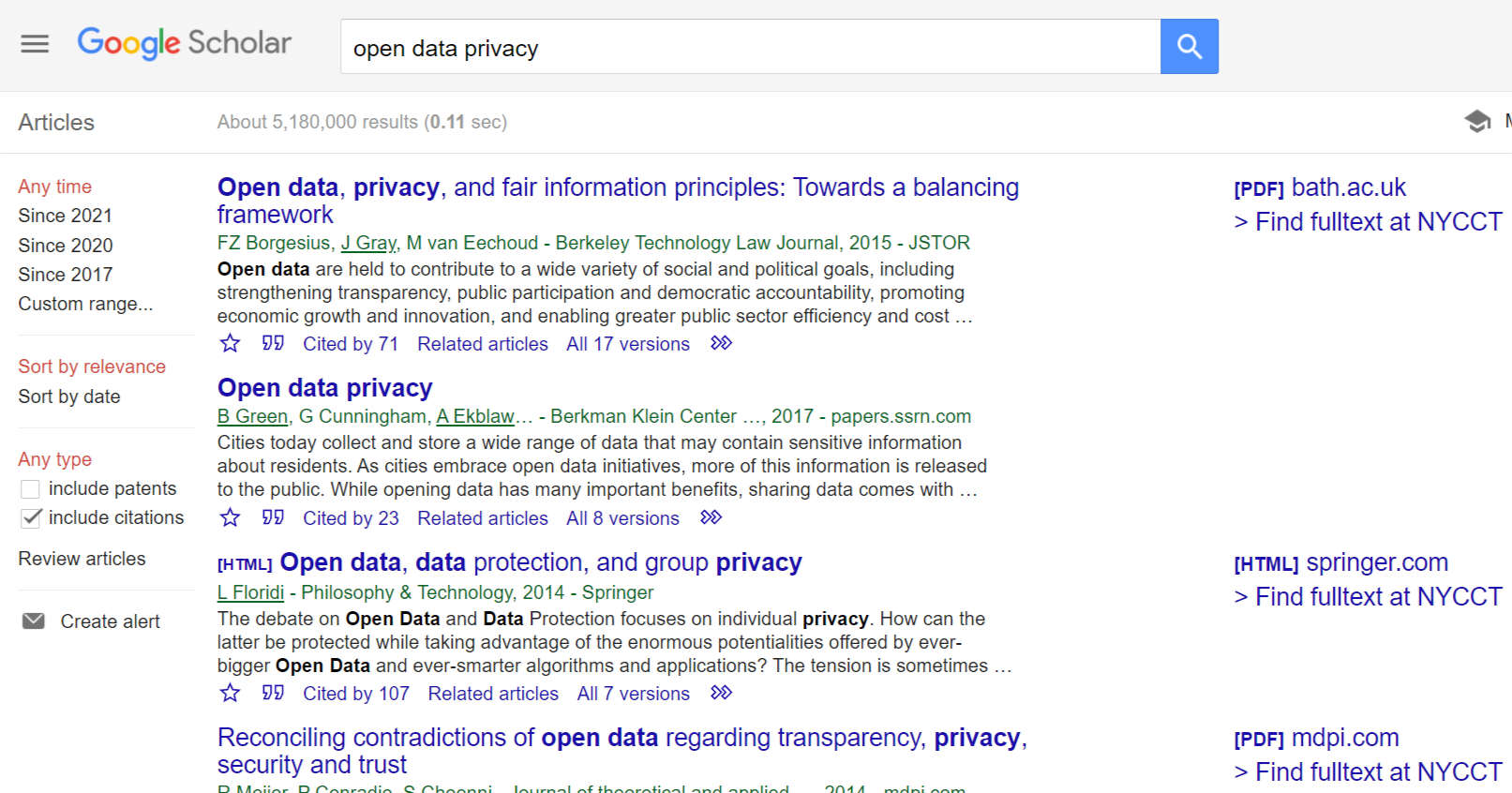 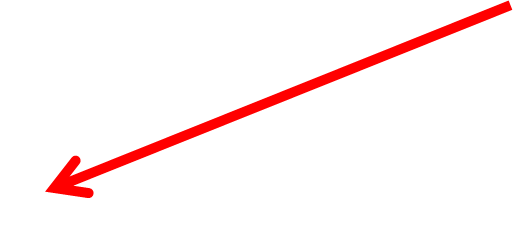 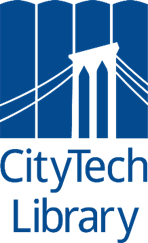 4. Journal and book publishers: what to look for
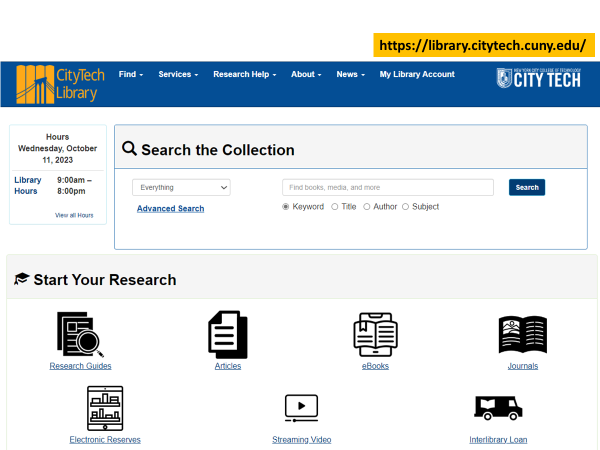 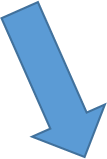 Find and browse by subject specific journals
Browsing journals via library
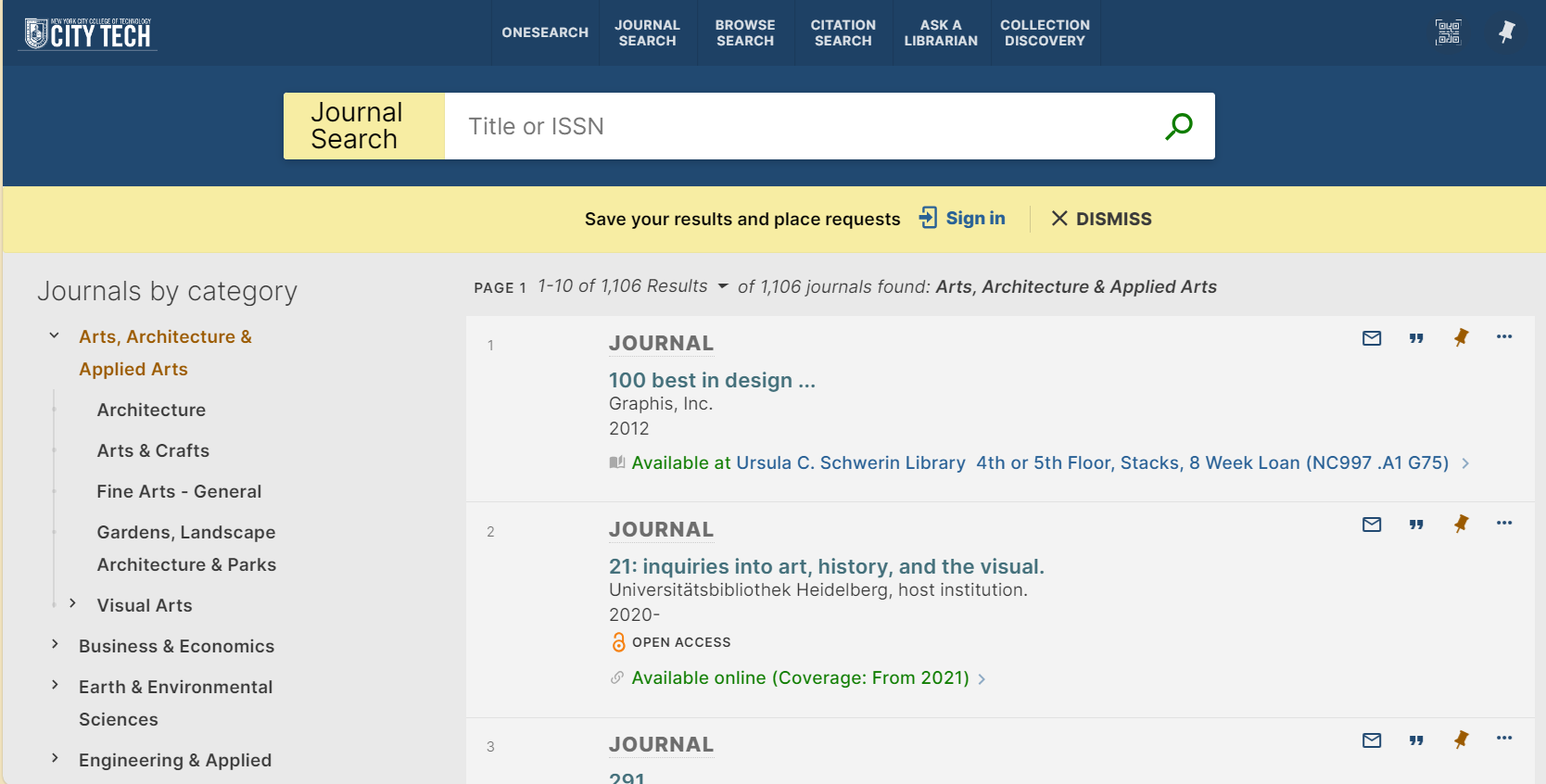 Browsing journals
Ulrich’s @ NYPL 42nd St. only onsite
Care about JIF? Journal Citation Reports@ Grad Center 
Scimago Journal & Country Rank
uses Scopus data, freely available
Google Scholar Metrics (must browse top 100 and then can select discipline, subdiscipline)
Professional organizations and societies
4. Journal details that may matter
Content scope + very much related
Methodologies? + very much related
Article formats (e.g. original research, opinion pieces)
Peer review format?
Acceptance rate?
Metrics?
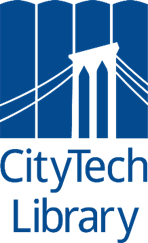 4. Journal details that may matter
Editor-in-chief?
Editorial board?
Authors? 
Quality of writing?
Professional-looking website?
Reputation
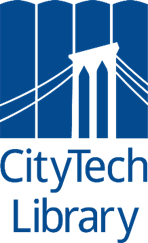 4. Journal details that may matter
Your values: do you care about a broad readership? 
Your values: do you care about your citation rate? 
Open access supports these
Talk to me more
Do you support scholar-led publishing, non-profit publishing, or do you prefer a well-known commercial house?  your audience and reach
Does the journal require author fees for open access? Build this into grants!
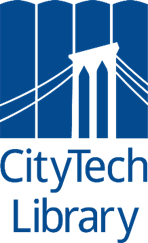 4. Journal details that may matter
Discoverability (your work is easily found when searching)
Is the journal indexed in key databases, e.g. Medline?
Does the journal provide DOIs for articles? 
Does the journal preserve its content? 
Solo and small publishers do not provide these  less discoverability
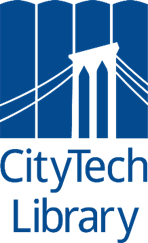 4. Journal details that may matter
Time to publication
Some journals are VERY slow … 

Journal portal
Can ease communications with managing editor
Plagiarism detection
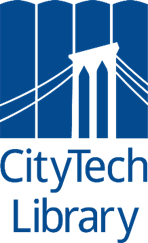 4. Book publisher details that matter
Are the publisher’s books
easily found in libraries
Available via ebook aggregators like JSTOR, Project Muse, or Ebook Central? 
Are their books very expensive, limiting readership?
Is the publisher active in your subject area?
Scholarly publishers may be niche
University presses are especially niche
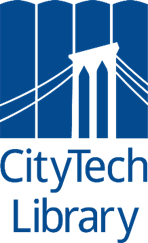 4. Book publisher details that matter
Do they do peer review of monographs?
How does the editor work with you? A little, a lot or not at all?
Do they provide indexing and copyediting?
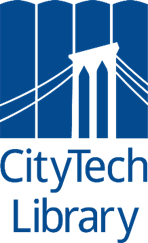 CFPs, conferences, and other low hanging fruit = scaffolding
[Speaker Notes: "Low Hanging Fruit" by Christian Hammer Nielsen is licensed under CC BY-NC-SA 4.0

CFPs give you a deadline and are less scary than just sending an article to a journal or a proposal to a publisher
Conferences are also a scaffolding method for scholarship

Encyclopedia articles for novice authors]
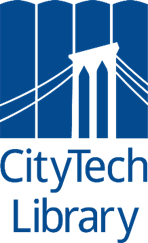 5. Avoid predatory publishers
5. Avoiding predatory publishers in 1 minute or so
Spam queries, flattering emails
Fast peer review promised
Lack of focus (sometimes) 
Have you heard of the journal?
Are you sure? Copycat names
Ask a well-published colleague
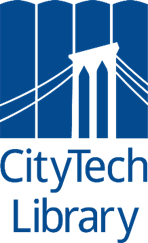 5. Avoiding predatory publishers in 1 minute or so
Is it in a known database or citation index?
Is it in DOAJ, the Director of Open Access Journals?
Conferences are especially insidious
Avoid Google to identify journals
INVESTIGATE JOURNAL AND PUBLISHER BEFORE YOU SUBMIT and ASK YOUR LIBRARIAN TOO
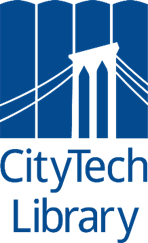 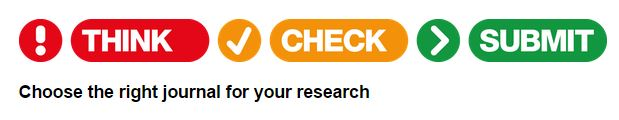 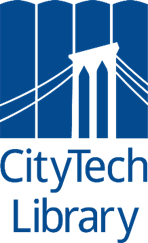 Upcoming library workshops on Zoom
Demystifying Academic Works 
Nov. 1, 4-5 PM 
Get Organized! Zotero Basics 
Dec. 5, 4-5 PM
Google Scholar Profile 
Dec. 13, 11 AM -12 PM
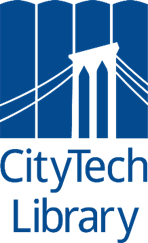 Get more support
Scholarly Publishing Clinic http://bit.ly/NYCCTSPC
Office hour on 4 PM every first Tuesday of the month 
Consultations a la carte http://bit.ly/NYCCTSPC
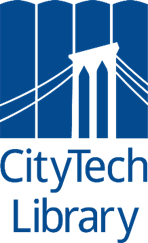 Questions?
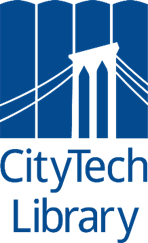 Thank youPlease reach out to me or your department liaison.
Find me at monica.berger11@citytech.cuny.edu
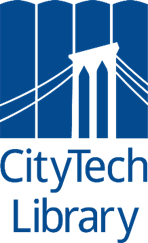